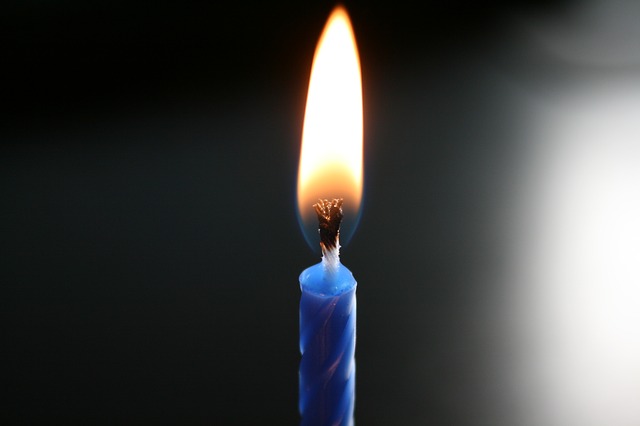 Apport d’air chargé de
              dioxygène O2 par 
              convection
Gaz chauds produits
             par la combustion : CO2
                    et H2O
OPTIQUE
CHIMIE
Incandescence :
La température décroît, le spectre est décalé vers l’orange.

800  °C < T < 1000 °C
Combustion incomplète :
La combustion incomplète produits du monoxyde de carbone et du carbone pur (résidus) qui seront à nouveau oxydés. 

C18H36O2 + 17 O2 → 18 CO + 18 H2O

C18H36O2 + 8 O2 → 18 C + 18 H2O

2 CO + O2 → 2 CO2
Incandescence : la lumière émise est due essentiellement au particules de carbone incandescentes.
λ = f(T)

1300  °C < T < 1500 °C
Combustion incomplète :
Les produits de combustion de la zone bleue chassent l’air de cette zone qui est donc plus pauvre en oxygène. La réaction n’est plus complète.
Luminescence et incandescence :
Les résidus de carbone (suies) portées à incandescence par la chaleur de la réaction, émettent des  radiations dont le spectre dépend de la température dans la zone. 
800  °C < T < 1000 °C
Résidus de carbone (suies, cendres, goudrons, fumées).
Luminescence:
Les électrons du CO2* et des radicaux libres (CH*) excités retournent à leur état fondamental en émettant des radiations bleues.
CO2*  → CO2 + hν

800  °C < T < 1000 °C
Combustion complète :
Réaction d’oxydoréduction de l’acide stéarique de la cire avec le dioxygène de l’air pour former de l’eau et du dioxyde de carbone. Réactions en chaîne, formation de radicaux (C2, CH, OH…).

C18H36O2 + 26 O2 → 18 CO2* + 18 H2O